ДАВЛЕНИЕ. СПОСОБЫ УМЕНЬШЕНИЯ И УВЕЛИЧЕНИЯ ДАВЛЕНИЯ
Сегодня на уроке вы познакомитесь с новым  понятием - давление,  мы  сформируем представление о зависимости давления от силы давления и от площади опоры.
Предлагаю посмотреть видео как белый медведь преодолевает тонкий лед ( ссылка https://www.youtube.com/watch?v=7uc4LJPp05o) . Почему он успешно преодолевает преграду?  Мишка не знает законов физики, но умело их применяет. И вы на уроке  сможете объяснить поведение мишки.
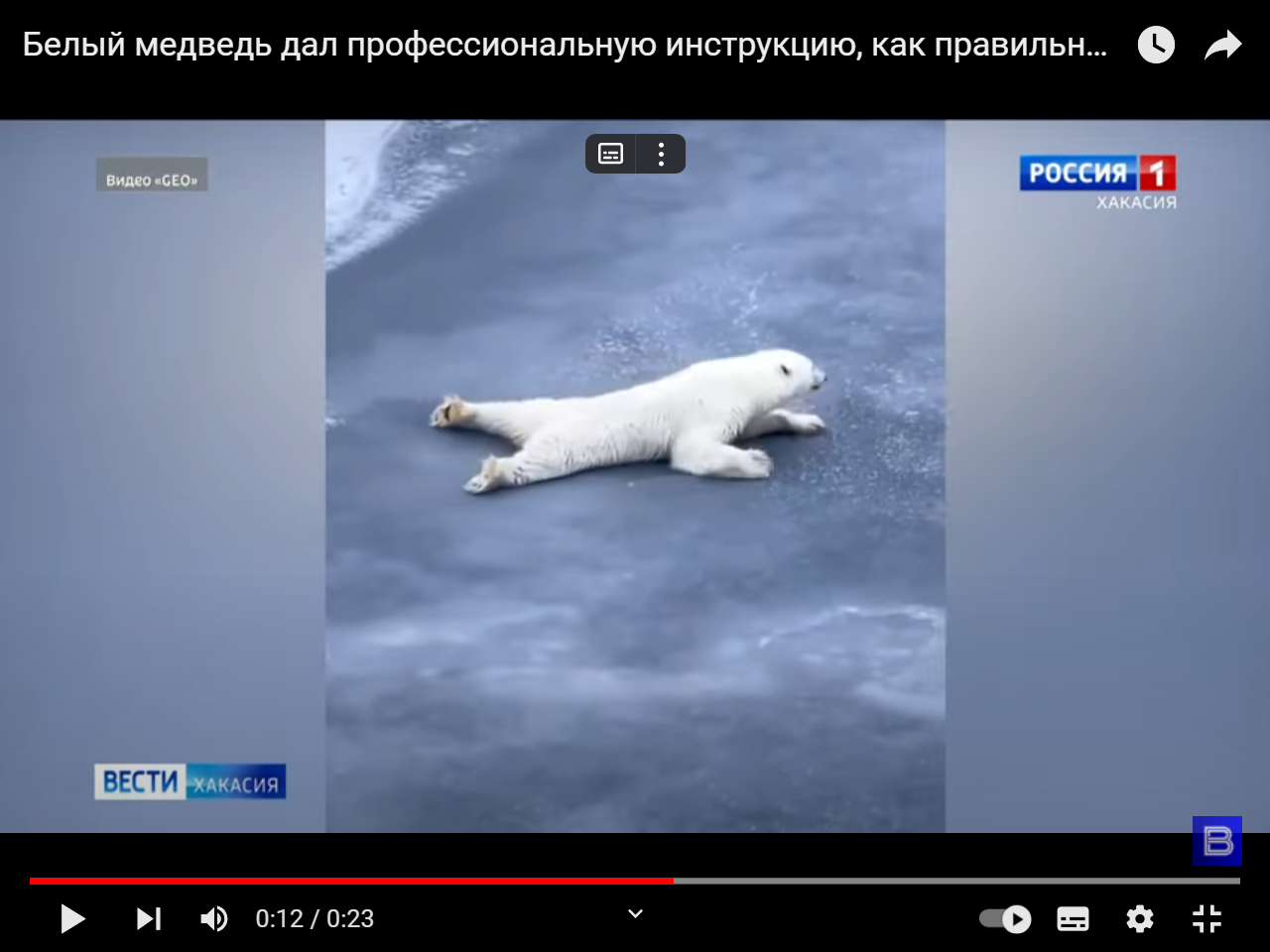 Дайте определение понятию сила. Как графически изображают силу?  По какой формуле определяется сила тяжести?Как называется сила, с которой тело действует на опору?
Проводим опыты!
Давление — физическая величина, характеризующая силу, действующую на единицу  площади.
В каком положении брусок оказывает наибольшее давление на поверхность?
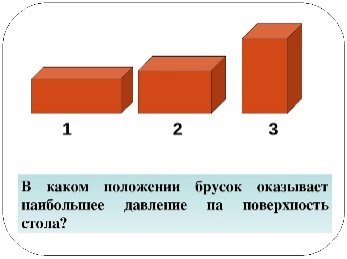 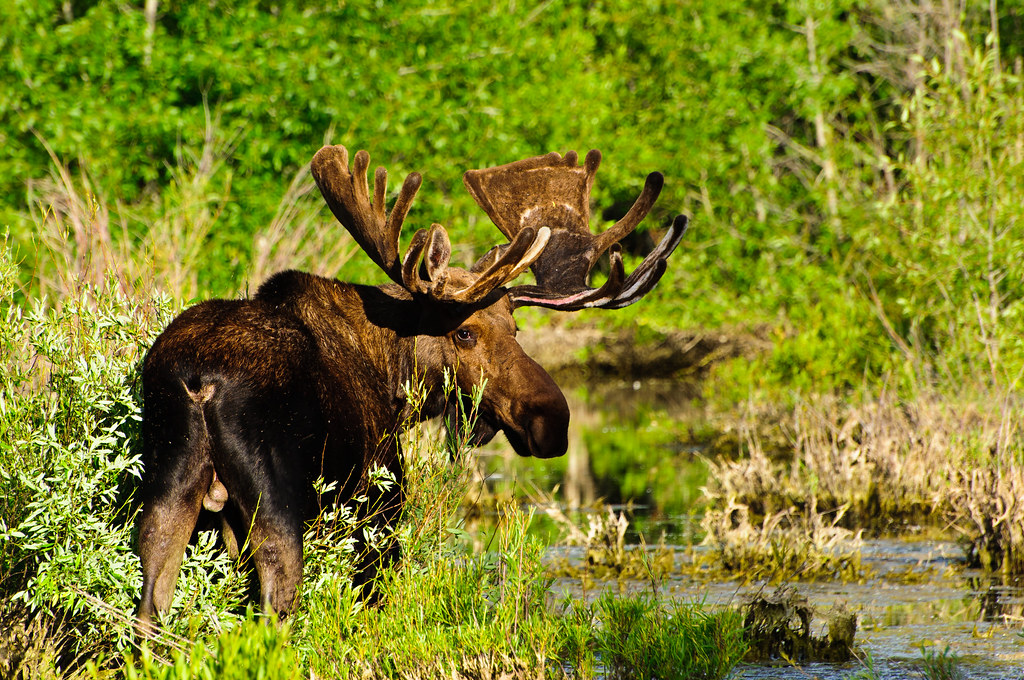 Почему лось может ходить по болоту?
Почему человек, идущий на лыжах, не проваливается в снег?
Для спасения человека, провалившегося под лёд, ему бросают широкую доску, не приближаясь к краю полыньи. Зачем?
Зачем под гайку подкладывают широкое металлическое кольцо ─ шайбу? Почему шайба особенно необходима при скреплении болтами деревянных частей?
Почему боксёры ведут бой в перчатках?
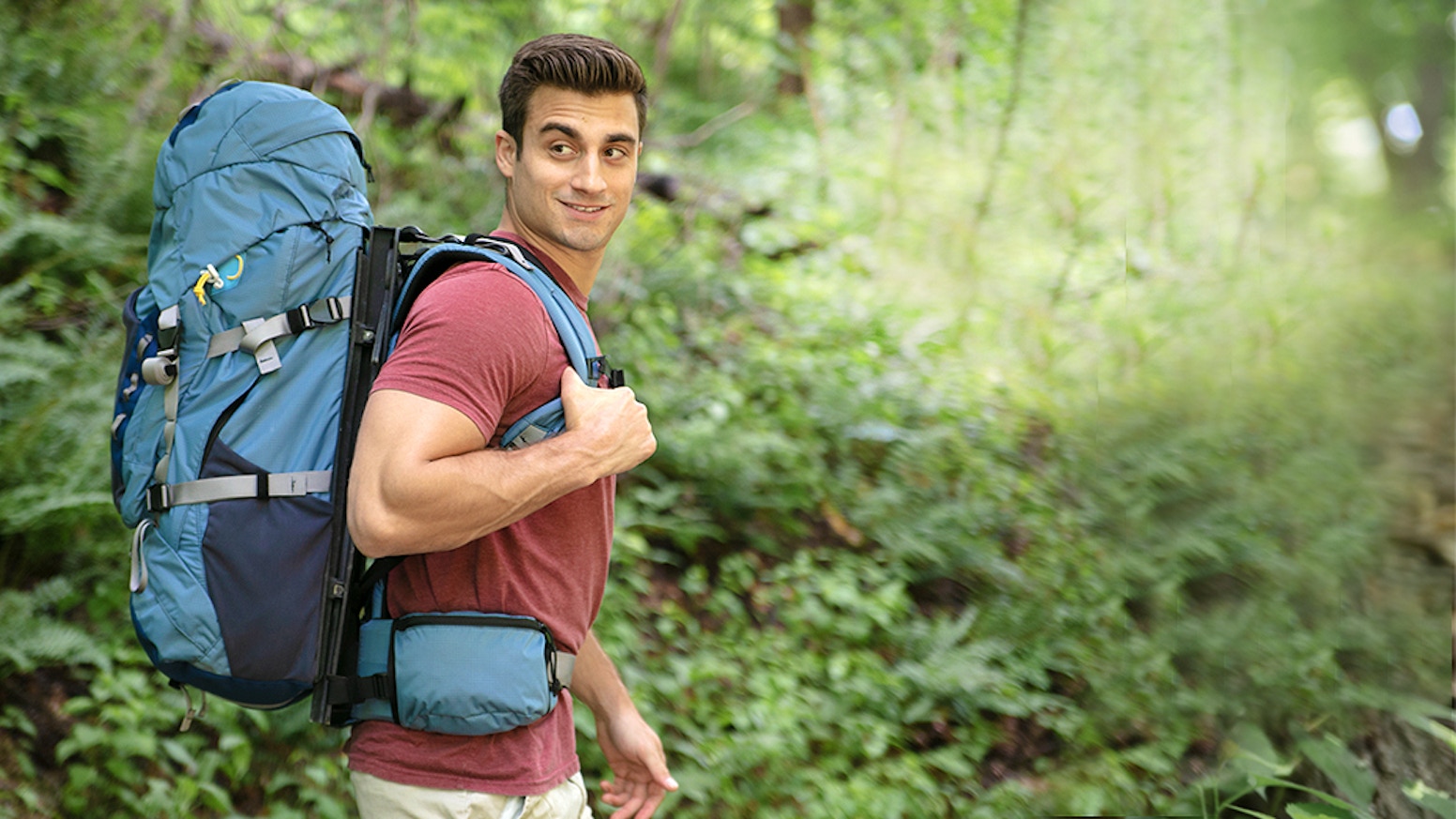 Почему у рюкзака широкие лямки?
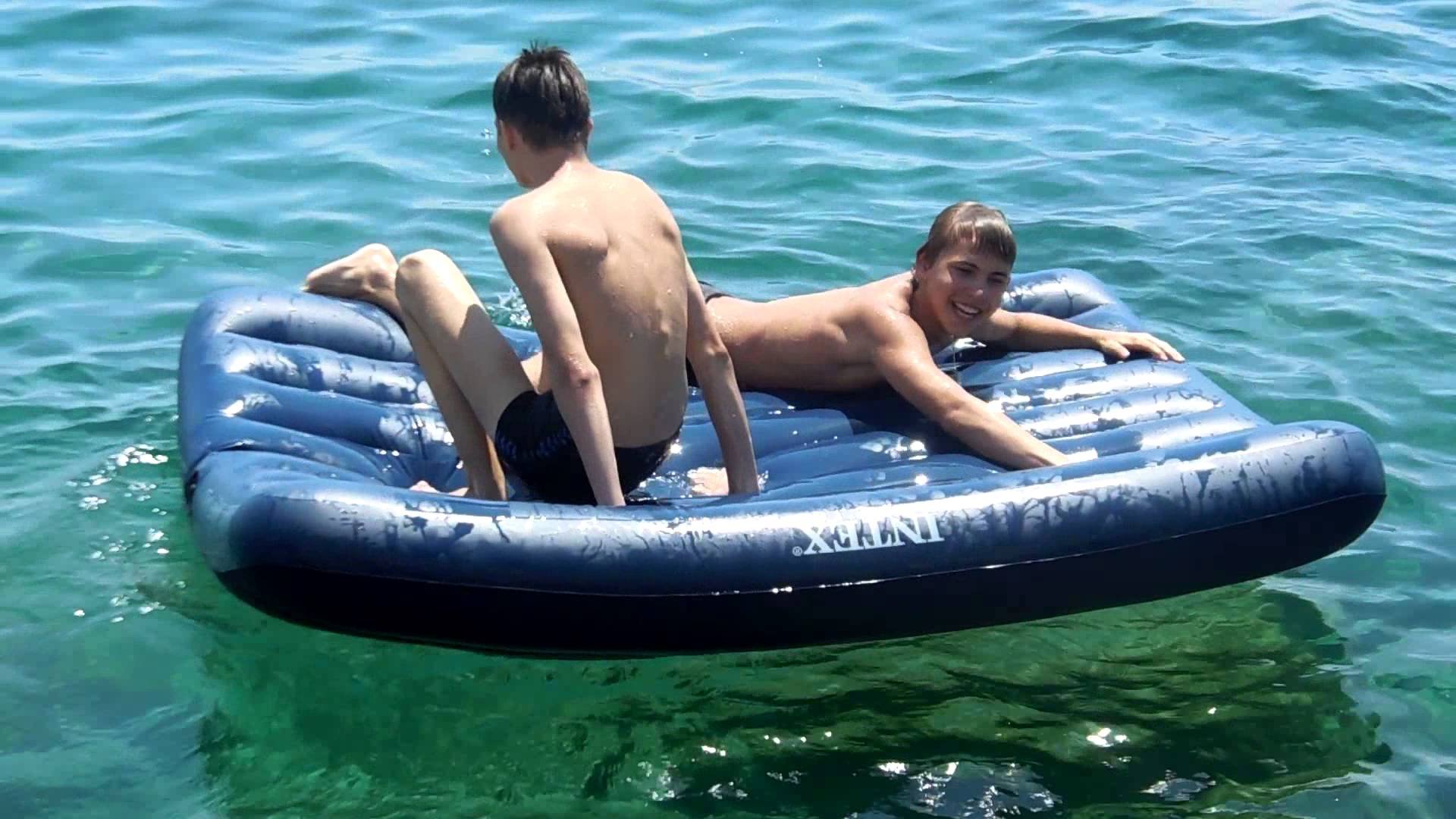 Надувной матрац заполнен воздухом до давления, превышающего атмосферное. В каком случае давление воздуха в матраце будет больше: когда человек встанет на него или когда ляжет?
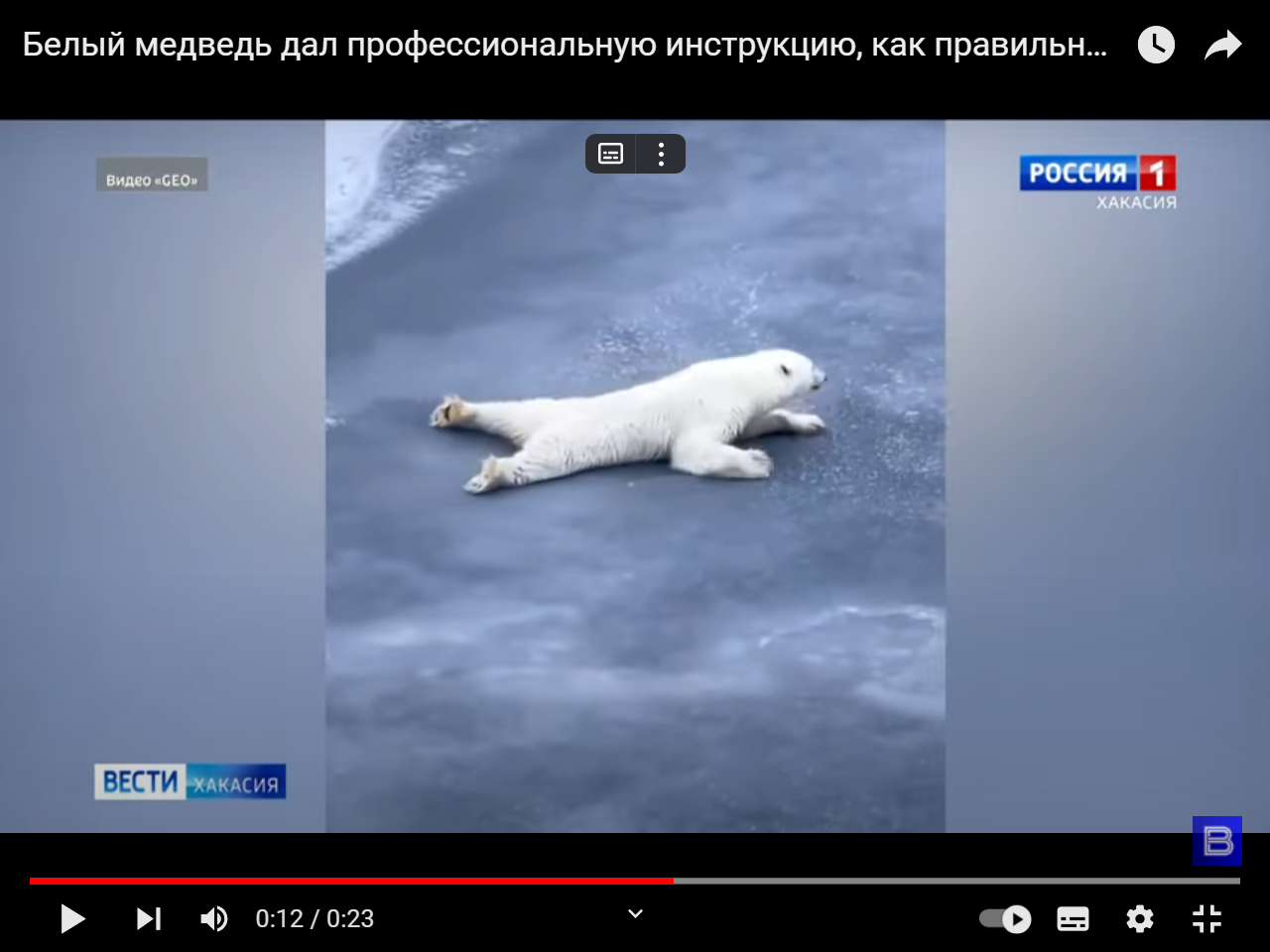 Вспомним нашего мишку. Почему он ползет по льду?
Вывод: 
чтобы увеличить давление следует…..
чтобы уменьшить давление следует…..
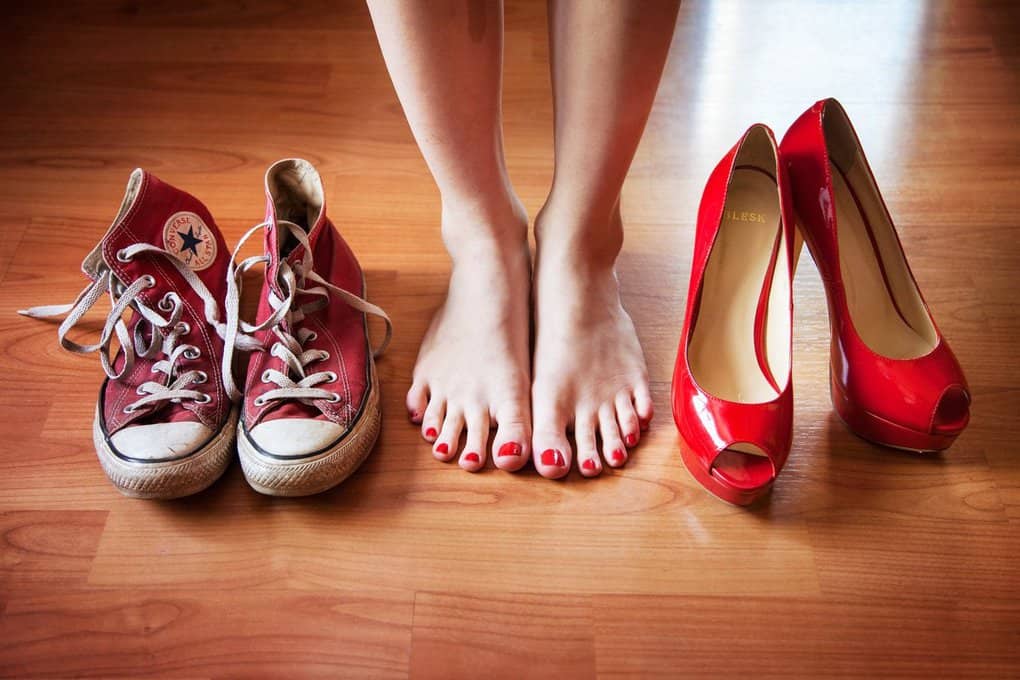 C точки зрения ортопедии рекомендуемая высота каблука h обуви взрослого человека вычисляется по формуле:
h=l7, где l – длина стопы (в см).
В таблице представлены размеры обуви в зависимости от длины стопы.
Ольга носит обувь 38 размера (в российской маркировке). Она решила купить туфли для работы. Каблуки какой высоты оптимальны для Ольги с точки зрения ортопедов? Ответ округлите до десятых.
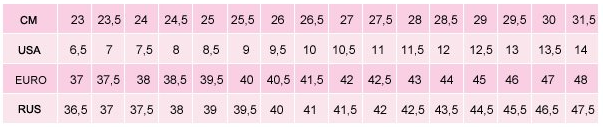 В спортивной обуви обычно имеется супинатор (приспособление, представляющее собой возвышение на подошве или на стельке под продольным сводом стопы) и достаточно толстая подошва. Какую главную роль они выполняют в процессе ходьбы?
На рисунке показано распределение нагрузки на передние и задние (пяточные) отделы стопы в случаях, когда человек стоит босиком, в обуви на низком и высоком каблуке. Выберите все верные утверждения, соответствующие представленному исследованию
В обуви с высоким каблуком нагрузка на передние отделы стопы может возрасти вдвое
При хождении босиком нагрузка на различные отделы стопы распределена равномерно.
По мере увеличения высоты каблука нагрузка на пяточные отделы уменьшается.
4) Широкие каблуки увеличивают нагрузку на пяточные отделы по сравнению с хождением босиком
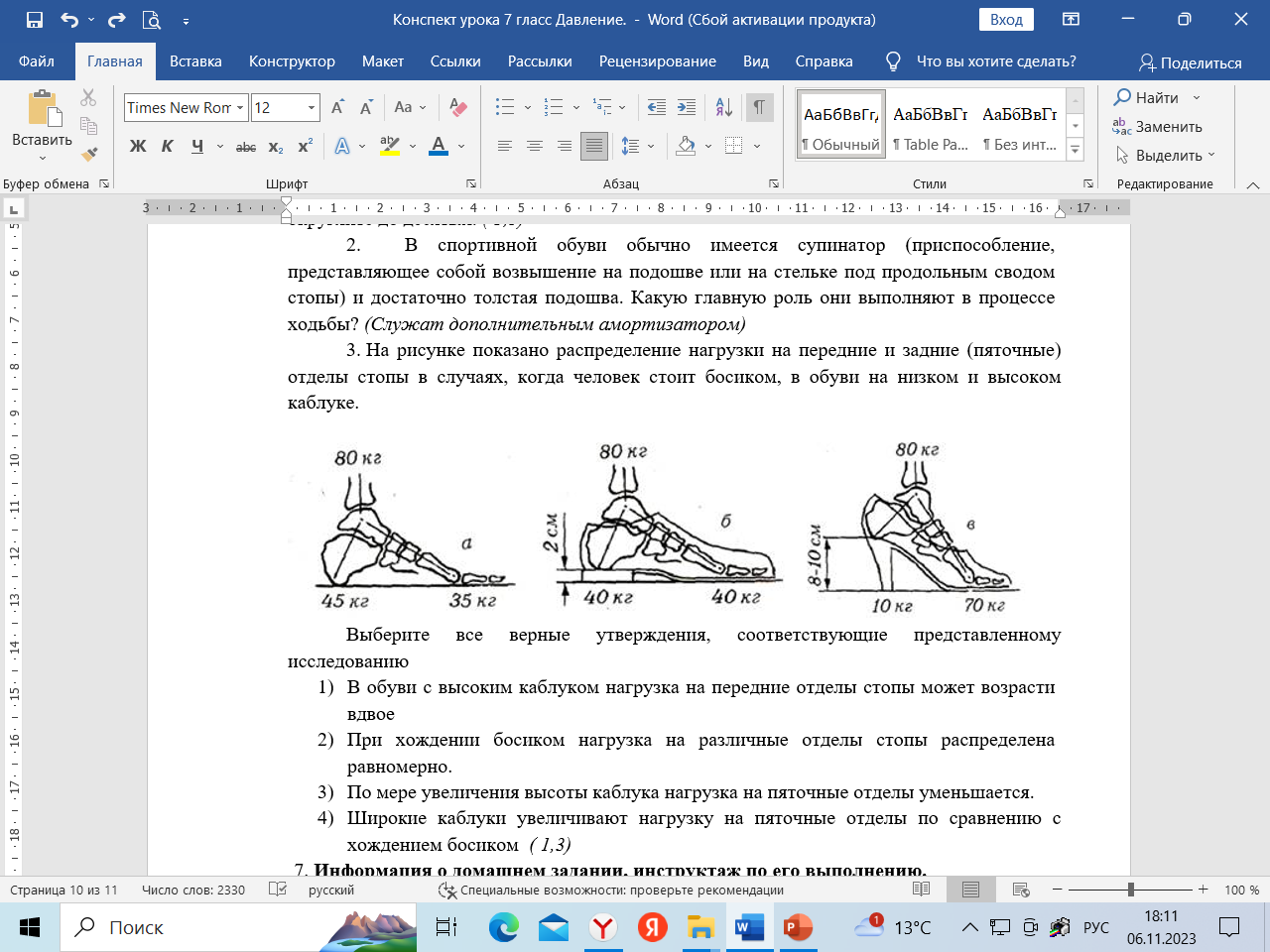 На следующем уроке мы решаем задачи по данной теме. Вам необходимо выучить теоретический материал § 35.
Устно ответить на вопросы к параграфу.
При необходимости посмотреть видео  по ссылке
https://www.youtube.com/watch?v=tQpjz9x-o0Y
Для самопроверки пройти тест по ссылке
https://kupidonia.ru/viktoriny/test-po-fizike-davlenie-edinitsy-davlenija-peryshkin-7-klass
Дифференцированное домашнее задание:- осознанное изучение материала по  учебнику, составить 6 вопросов по аналогии с ромашкой Блума.
	Для того чтобы вопросы были связаны не только с воспроизведением материала, но и побуждали к размышлению, предлагает воспользоваться типологией вопросов Бенджамина Блума
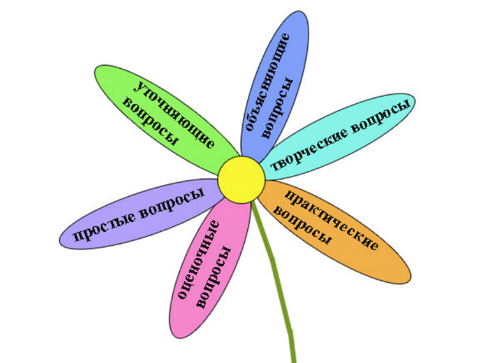 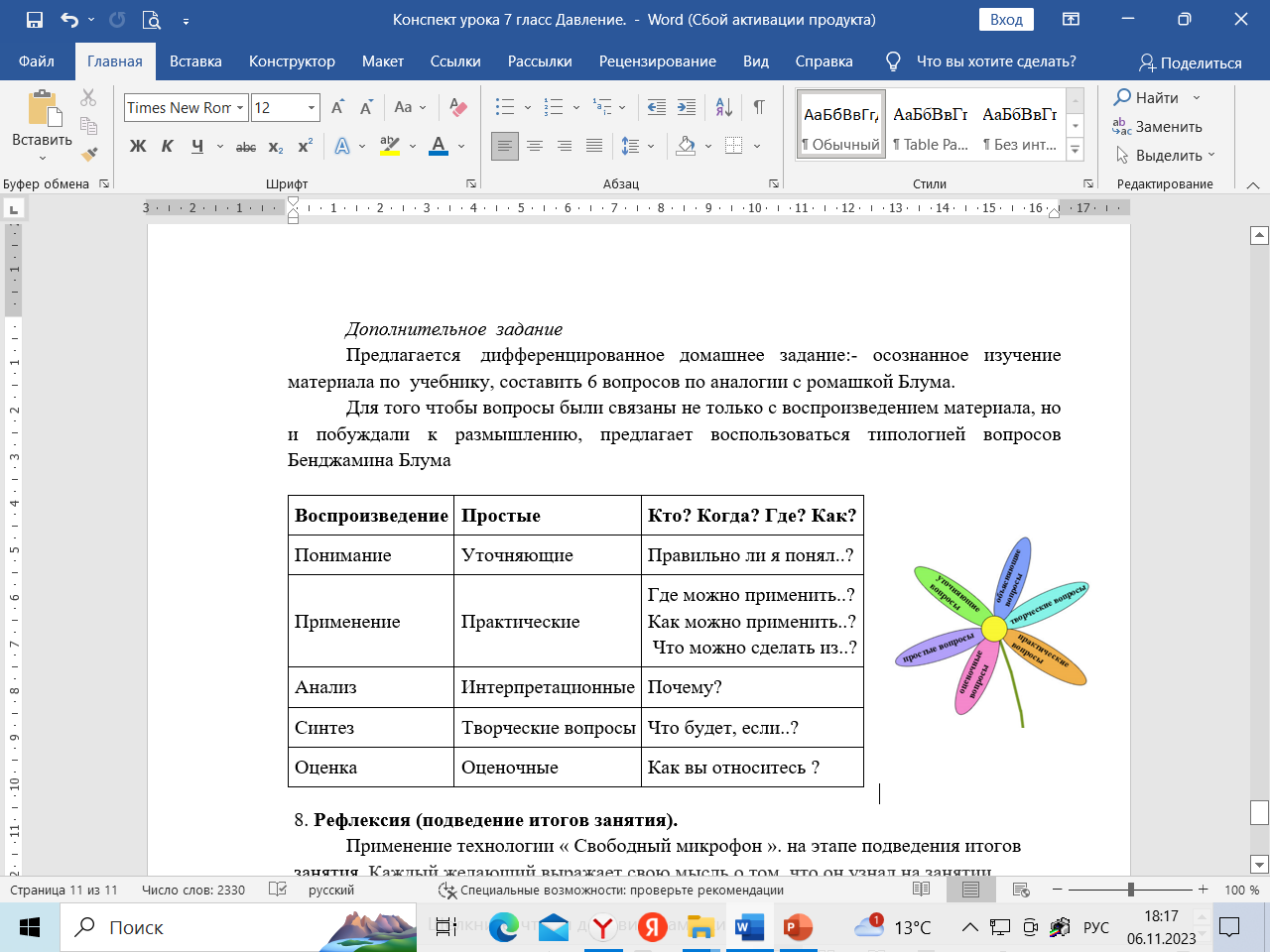 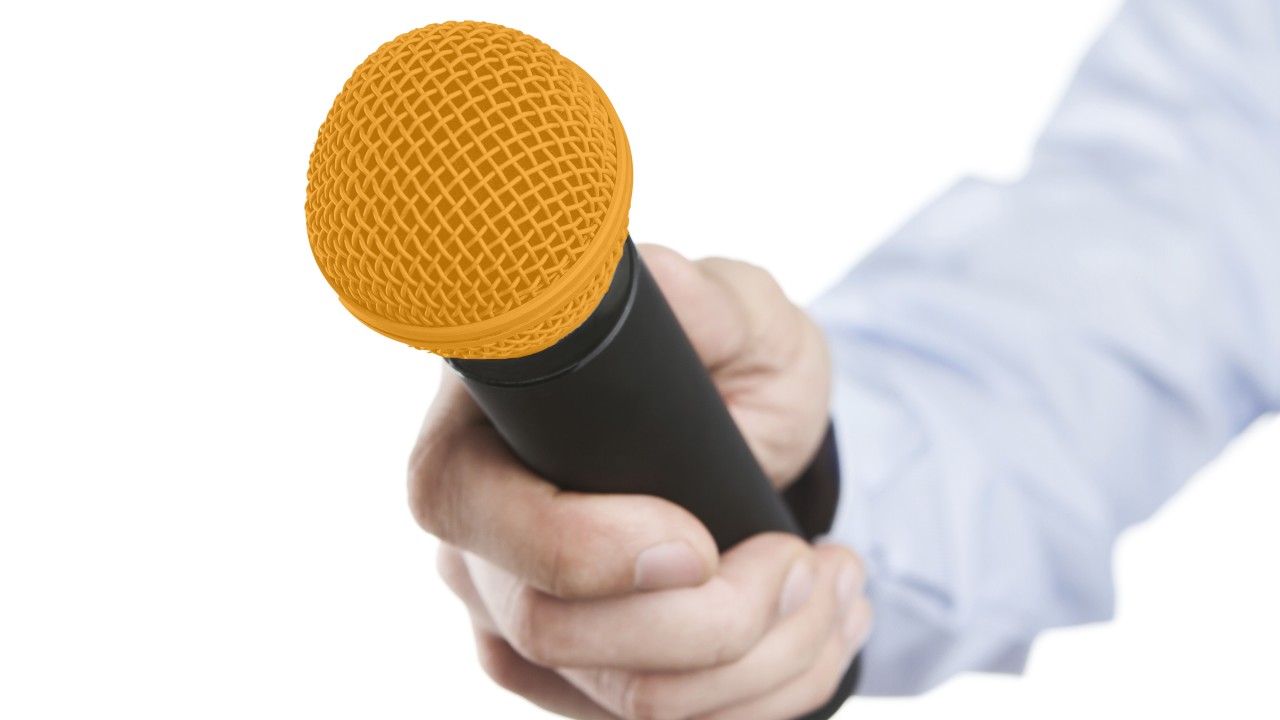 Спасибо за внимание!Успехов в учебе!